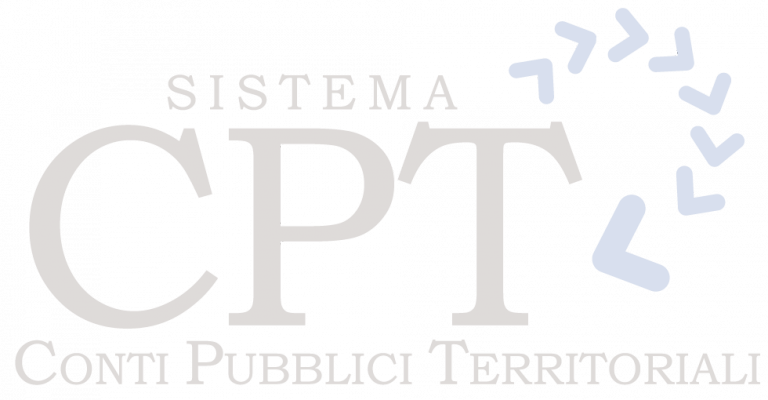 TREND SPESE SPA
2000 - 2021
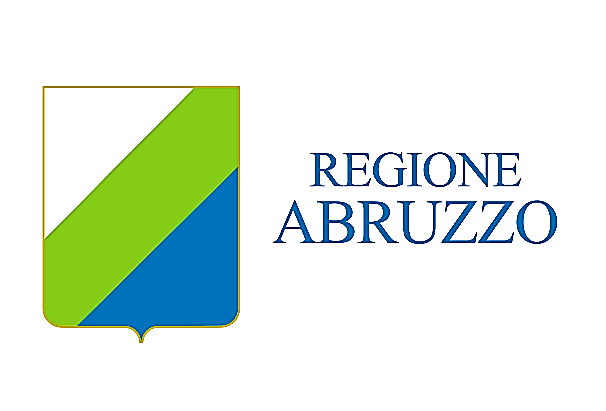 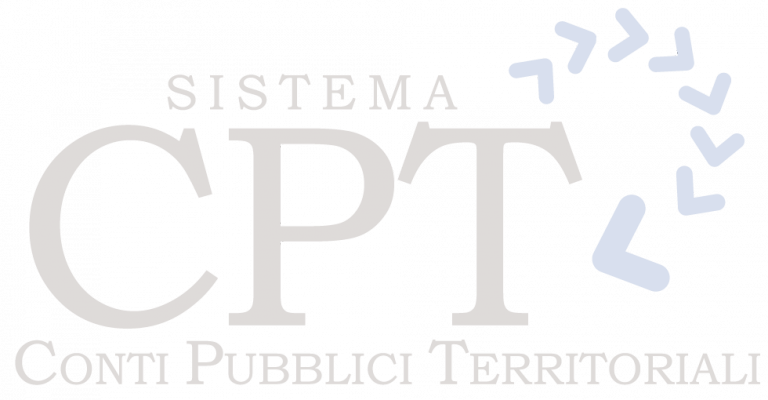 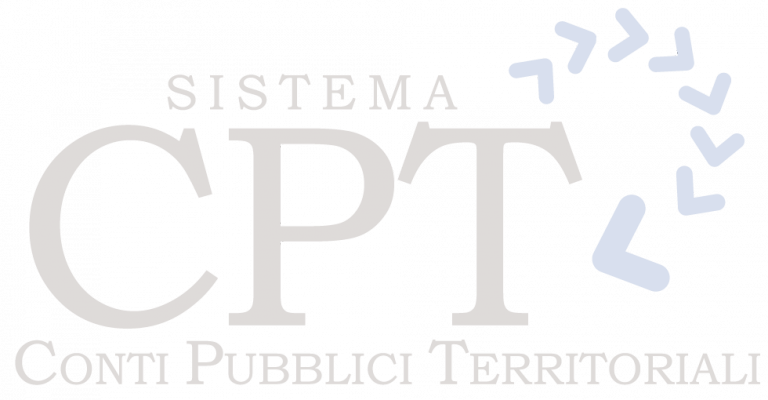 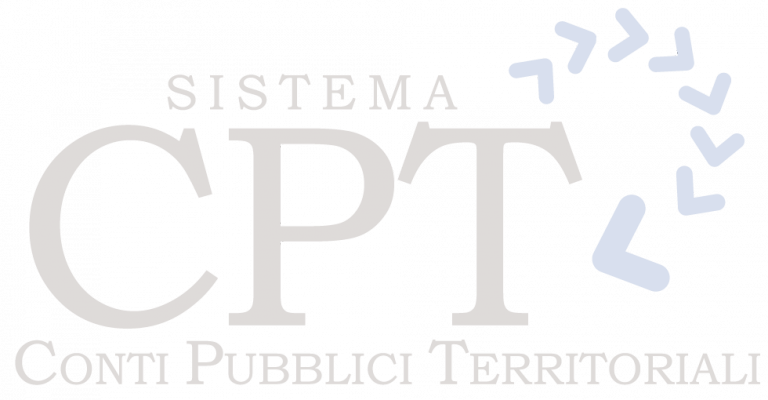